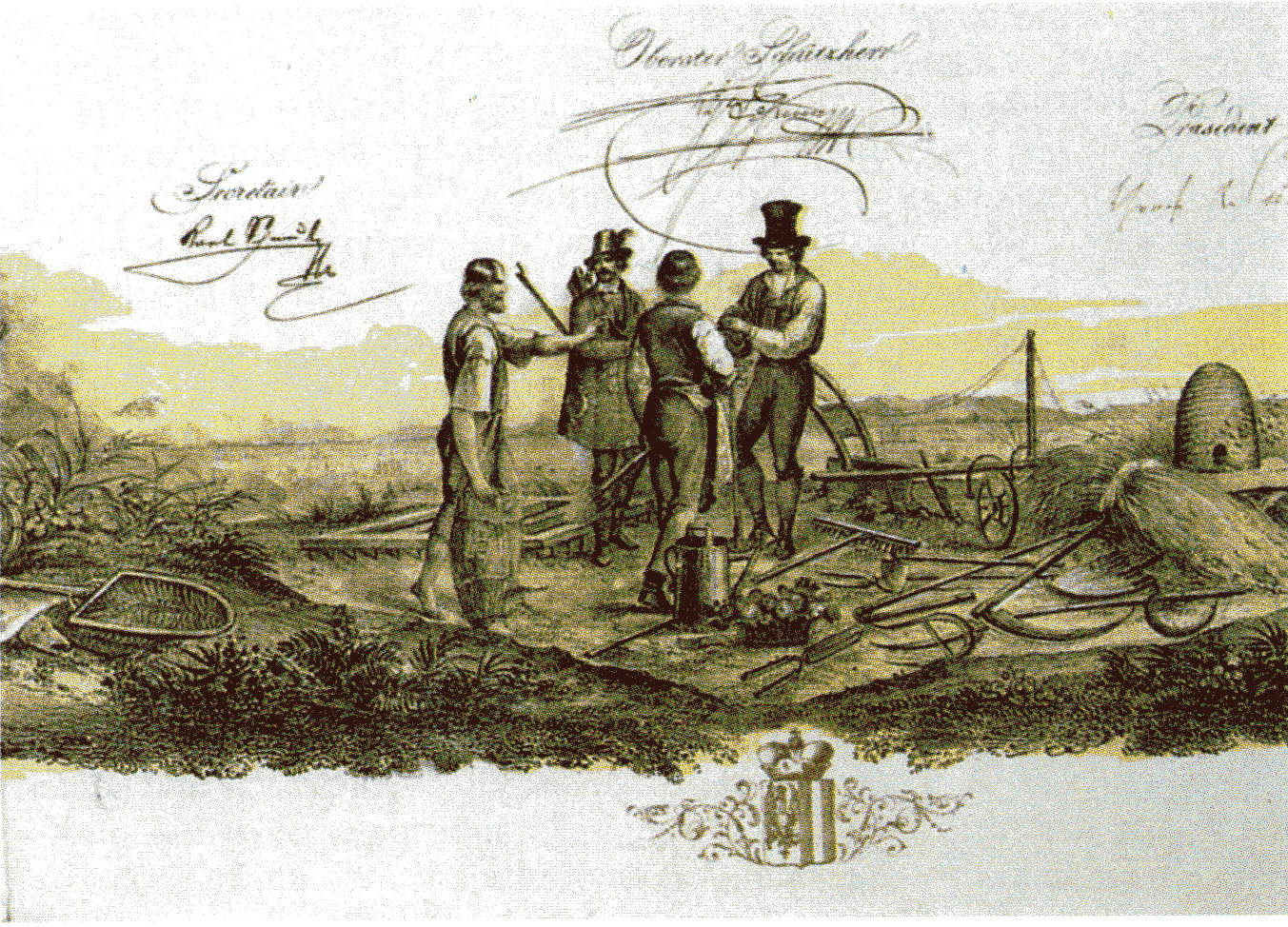 Kmetijstvo in rast prebivalstva
Spremembe v kmetijsvu
Začeli so opuščati star tripoljni sistem. Zaradi menjave zaporedja poljščin, uvajanja novih rastlin in uporabe boljšega semena so bile letine bolj donosne.
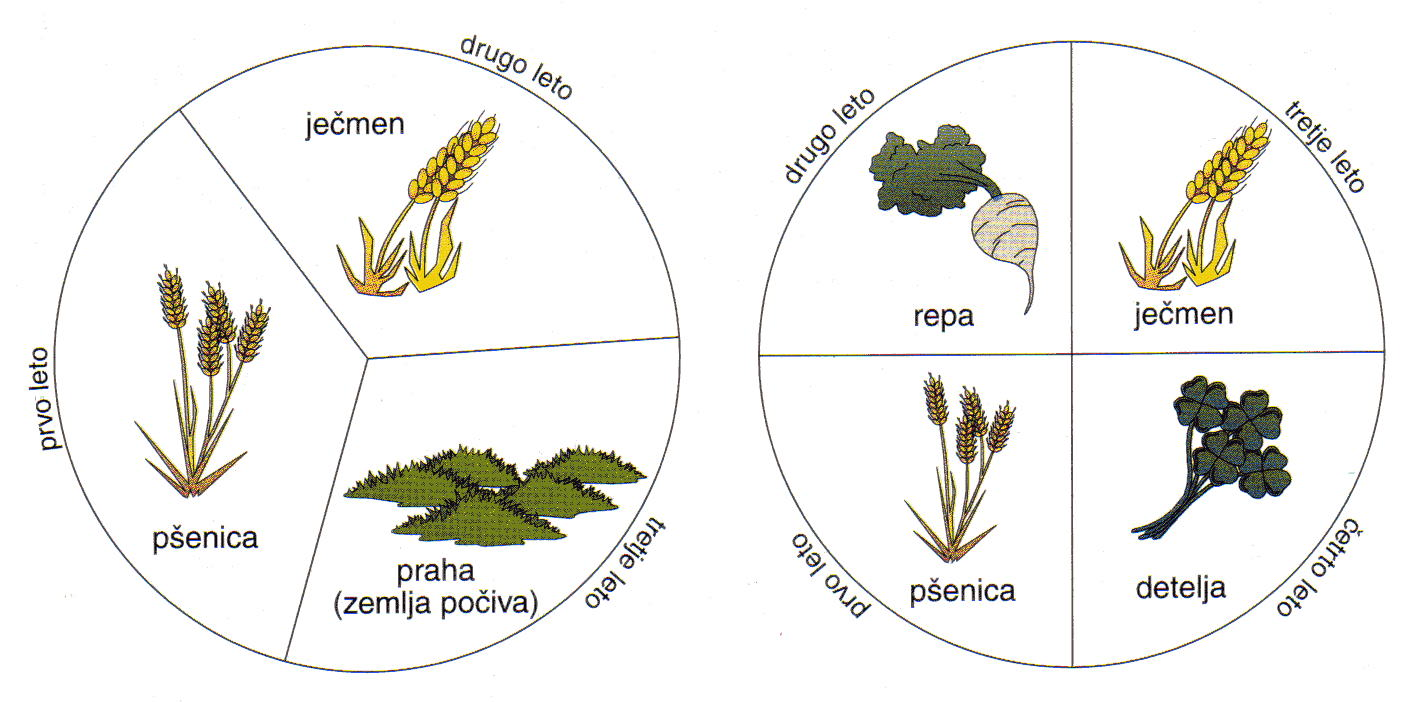 V uporabo so postopoma prihajali novi kmetijski stroji, s katerimi je bilo delo učinkovitejše in predvsem hitrejše od dela z golimi rokami.
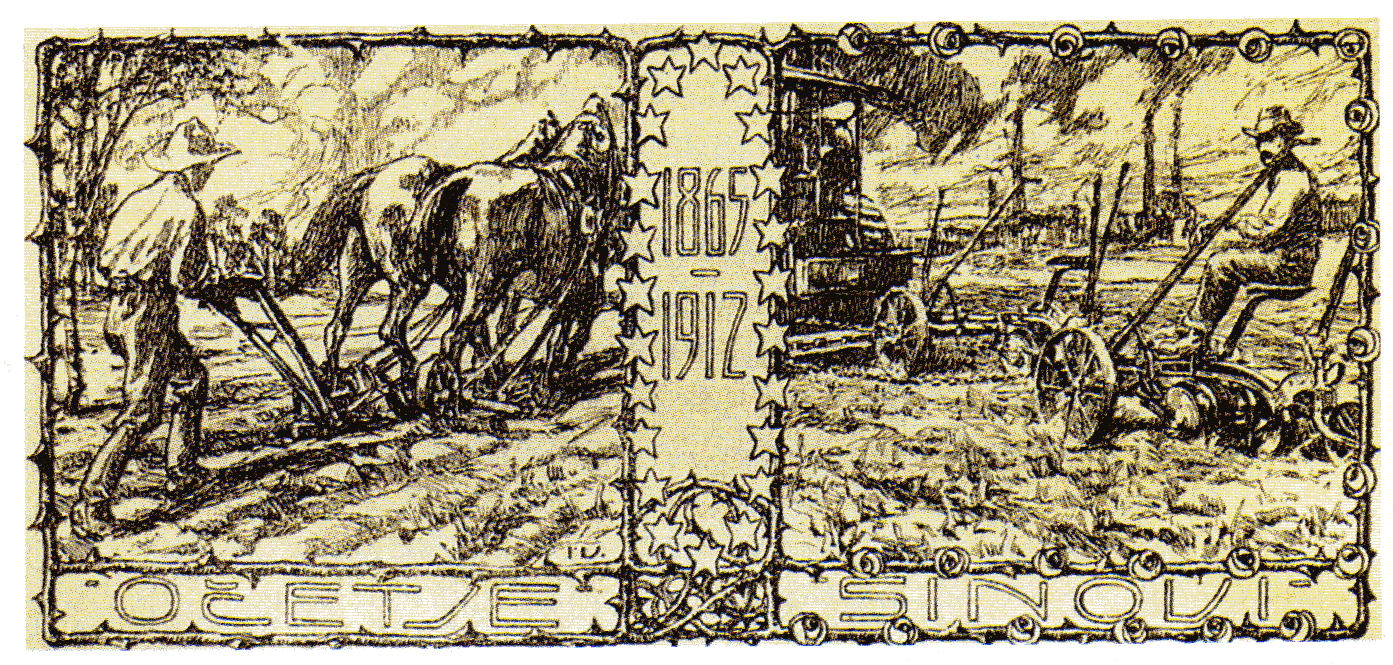 Vzgojili so nove, odpornejše pasme živine, ki so dajale več mesa.

Spremenil se je način gnojenja. Začeli so uporabljati učinkovitejša mineralna gnojila.

Z vprašanjem, kako povečati pridelek,so se ukvarjali tudi kmetijski strokovnjaki. Kmetijski priročniki so kmetovalce seznanjali z novimi načini obdelovanja zemlje.
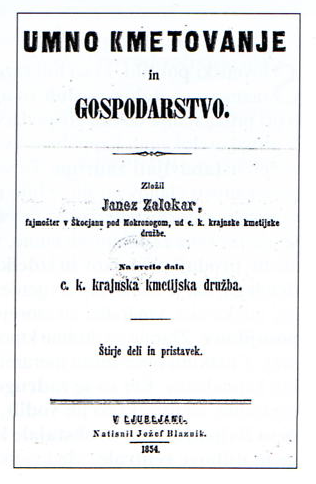 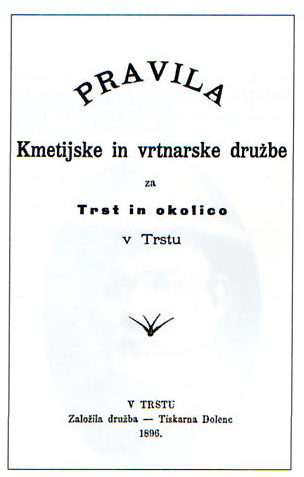 Novosti v kmetijstvu so najprej preizkusili na Nizozemskem in v Angliji, kjer so se pokazale za zelo uspešne.

Novosti so omogočile tako povečanje proizvodnje, da so jih označili za “ kmetijsko revolucijo “. A vendarle se razmere na podeželju niso tako hitro razvijale kot v industrijskih obratih mest.

V Angliji je postopoma izginjal
     tradicionalni kmečki stan in zemljo
     so v vedno večji meri obdelovali
     kmečki delavci ali zakupniki.
     Sredi 19. stoletja je bil delež
     zaposlenih v kmetijstvu bistveno
     manjši kot v drugih državah.
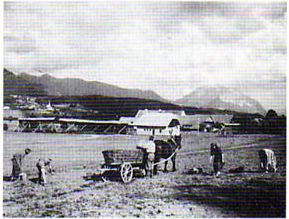 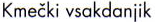 Zaradi boljših kmetijskih razmer se je marsikateri kmetovalec podal v Anglijo, da bi se seznanil z novimi agrarnimi tehnikami. Na tak način so se številne kmetijske novosti razširile po Evropi.

Slovenski politiki so imeli razmeroma dober posluh za agrarna vprašanja. Da bi kmetom pomagali pri prilagajanju novim gospodarskim razmeram, so začeli ustanavljati zadruge.

Te so slonele na medsebojni pomoči in povezanosti članov ter jih je bilo mogoče ustanavljati skoraj brez kapitala. Namenjene so bile organizirani prodaji pridelkov in izdelkov, nakupu hrane, surovin, semen in vsega drugega.
Najbolj so se uveljavile hranilnice in posojilnice.

Prvi dve slovenski hranilnici sta bili ustanovljeni v Ljutomeru in Št. Jakobu v Rožu na Koroškem. Slovenski zadružništvo je bilo tako uspešno, da je z organizacijo lahko pomagalo tudi Hrvatom In Furlanom.

Tisti ki so vodili zadruge so
     postali izredno pomembni
     tudi v političnem življenju.
     Zato so obstajale klerikalne,
     liberalne in socialistične
     zadruge in njihove centrale.
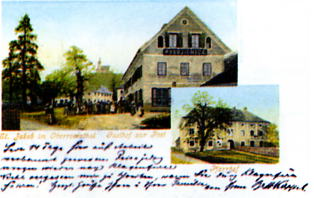 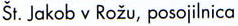 Med velikimi organizatorji zadržnega gibanja so bili Janez Mesar in Janez Evangelist Krek.

Slovenci so se najbolj oprijemali denarnega               . Sprava sta ga pospeševala liberalna politika Josip in Mihael Vošnjak.
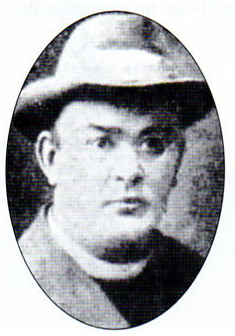 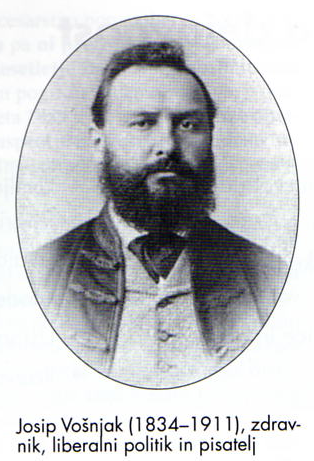 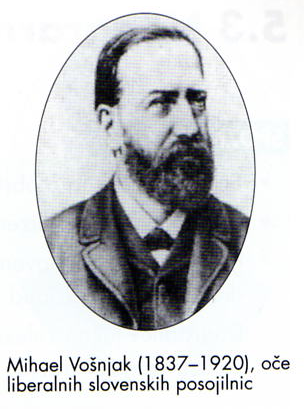 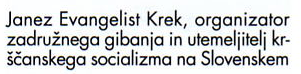 Okoli leta 1850 je po srednji in zahodni Evropi zemljiško gospostvo praktično izginilo, po zemljiški odvezi tudi v Habsburški monarhiji.

V Rusiji so vladale posebne razmere. Aleksander II. Je odpravil tlačanstvo z dekretom 3. marca 1861. Kmeti so postali enaki pred zakonom, niso pa dobili pravice do zemljiške posesti.

Spremembe v kmetijstvu so
     imele posledice. Zahvaljujoč
     povečanju kmetijskih donosov
     in razvoju transporta so se
     Evropejci lahko vedno bolje
     prehranjevali.
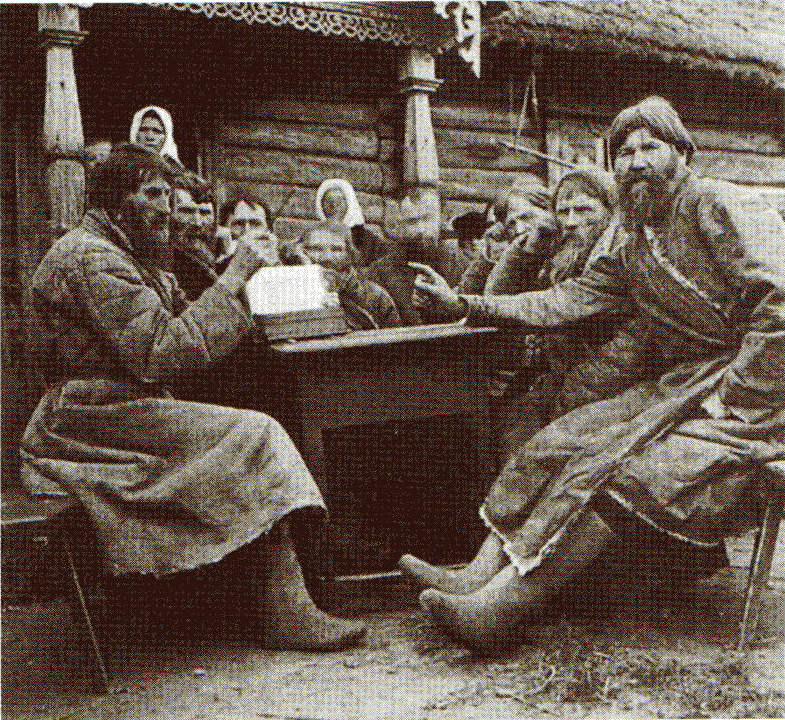 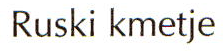 Rast prebivalstva
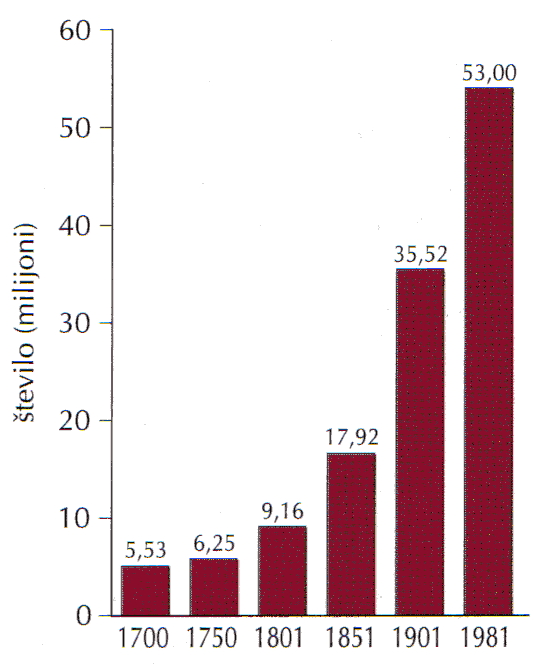 Prebivalstvo Evrope je do druge
     polovice 18. stoletja, ko je prvi val
     zelo pospešene rasti prebivalstva
     zajel otoško Anglijo, le zmerno
     naraščalo. Stopnja smrtnosti je bila
     skoraj enaka stopnji rojstev.

Nezaslišana eksplozija prebivalstva
     kot posledica tehničnega napredka
     industrijske revolucije je zgodaj
     vzbudila pozornost, in nastale so
     številne študije in teorije.

Britanski politični ekonomist in demograf Thomas Robert Malthus je že leta 1798 izdal Esej o populacijskih principih. Prišel je do ugotovitve, da so delavci sami krivi za svojo bedo, ker se ne vzdržijo razmnoževanja.
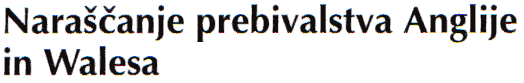 Malthusova teorija ni bila več ustrezna za 19. stoletje. Naraščanje proizvodnje v kmetijstvu in industriji kot tudi napredek v bančništvu so prispevali k izboljšanju splošnih življenjskih razmer.

Vzroki za naraščanje prebivalstva so bili v izboljšani zdravstveni oskrbi in večji čistoči, v zmanjšanju umrljivosti novorojenčkov in podaljšanju življenjske dobe.

Na rast prebivalstva so vplivale tudi migracije. V industrijskih deželah se sprožil proces praznjenja vasi. Mnogi prebivalci podeželja so se preselili v mesta ali industrijska območja.
Tudi v mestih in industrijskih središčih je bilo težko najti delo, zato je vedno več ljudi iskalo delo na drugih celinah.

Izseljevanje je bilo najbolj množično iz tistih evropskih mest, kjer je bil razvoj industrije prepočasen. Število izseljencev je posebej naglo raslo po letu 1870.

Razlog za izselitev je bila
     najpogosteje socialna stiska,
     včasih pa so ljudje zapustili
     domovino zaradi političnih,
     družbenih in verskih razlogov.
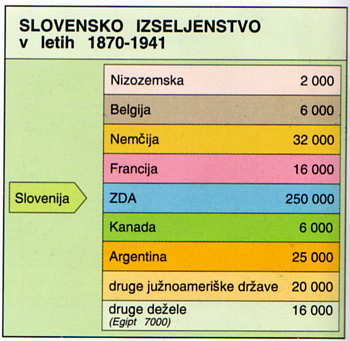 Rast mest
Devetnajsto stoletje je odločilno za urbanizaciji Evrope.

Znotraj celotne rasti mest je naraščanje števila velemest v 19. stoletju prav tako pozornost vzbujajoč fenomen. Število je z 21 naraslo na 147.

Proces urbanizacije je
     v evropskih deželah potekalo
     silno različno. Evropska
     pionirka na tem področju
     je bila Anglija.
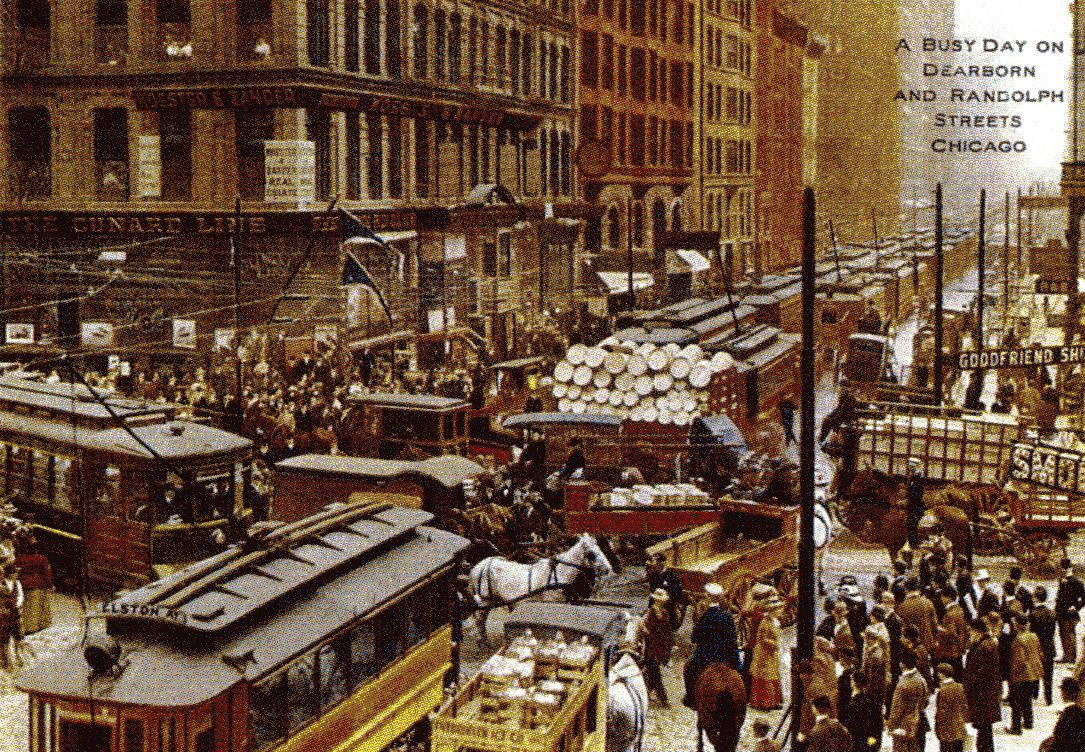 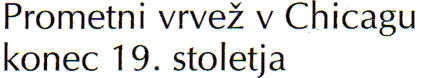 Razlike so se kazale tudi v povezanosti urbanizacije s industrializacije, ki je bila v Angliji in Nemčiji posebno tesna, v Franciji in Rusiji pa najprej ni bila tako močna.

Razvoj mest v velikanske
     metropole je bil posebno
     izrazit na s premogom
     bogatih območjih in tam,
     kjer so predelovali rudo.
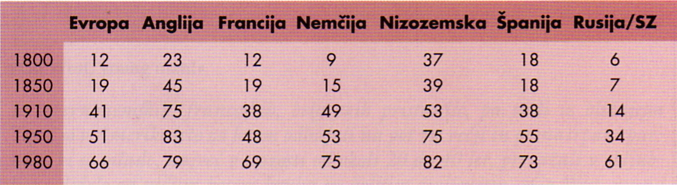 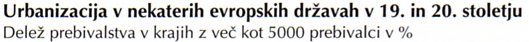